Unit 2 Topic 3
Whose cap is this?
Section B
WWW.PPT818.COM
看谁填得又对又快！
our
your
their
mine
his
hers
its
yours
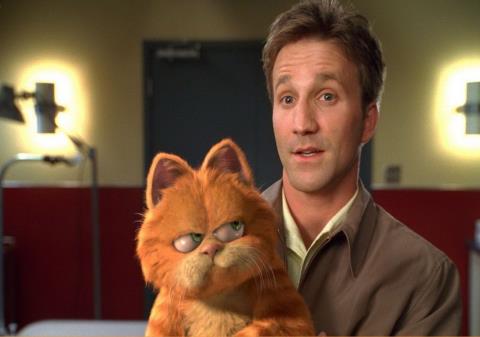 Whose cat is this?
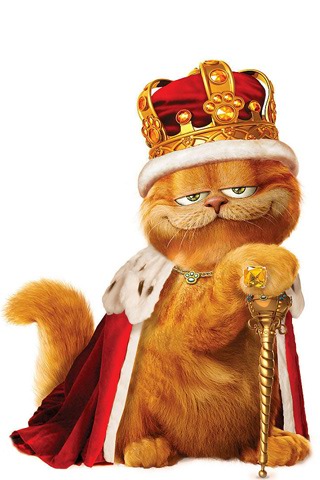 It’s his cat.
It’s his.
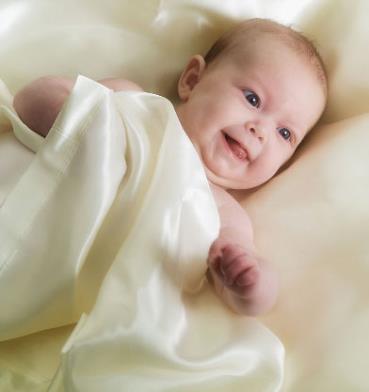 Whose baby is this?
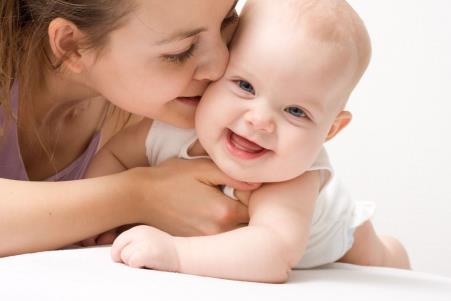 It’s her baby.
It’s hers.
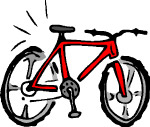 Whose bike is this?
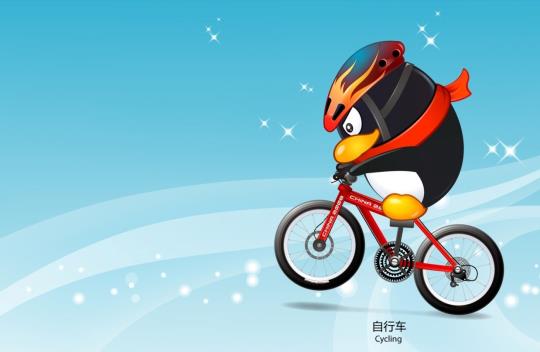 It’s QQ’s bike.
Whose bananas are these?
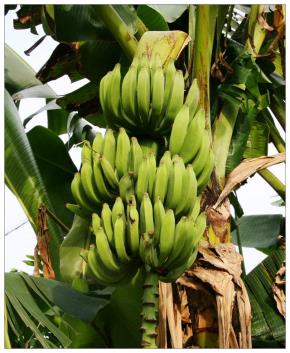 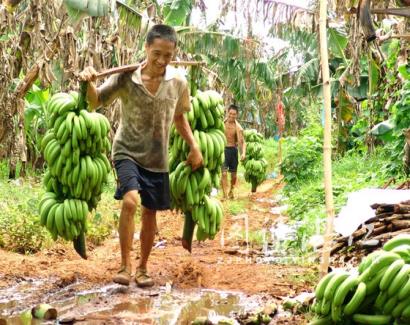 They are their bananas.
They are theirs.
Whose football is this?
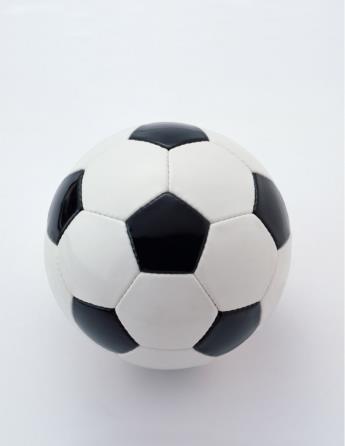 I think it’s Kangkang’s.
名词所有格
“Kangkang’s” 意为“康康的”，是名词所有格的一种形式。其构成方式是在名词后面加“’s”；而以s结尾的复数名词，只加“ ’ ”。 如：
        Teachers’ Day 教师节
    注意：Kate and Lucy’s room 凯特和露西的房间
(两人共有的房间）；Kate’s and Lucy’s rooms 凯特
的房间和露西的房间（两人各自的房间）。
       另外，of 短语也可以用来表示所属关系。如：
        a map of China 一幅中国地图
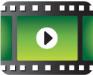 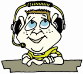 1a          Look, listen and say
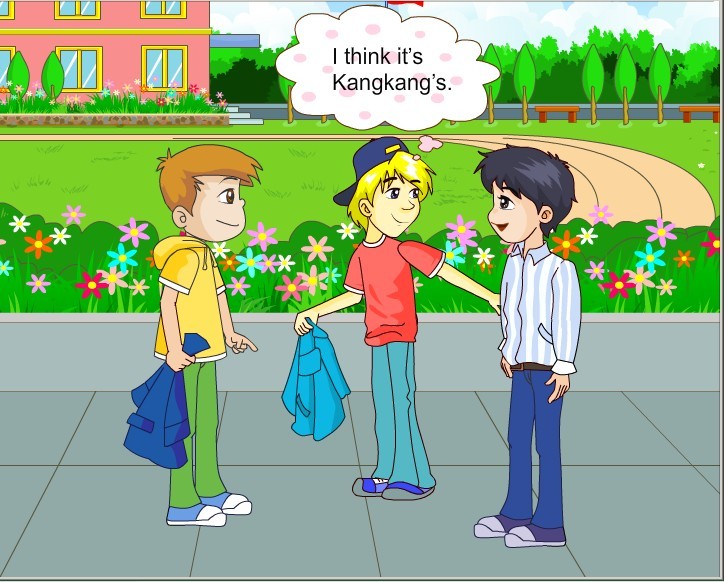 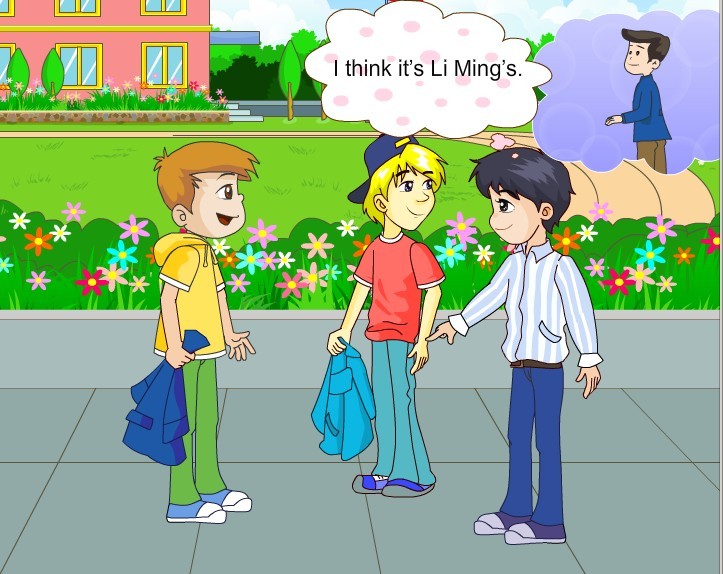 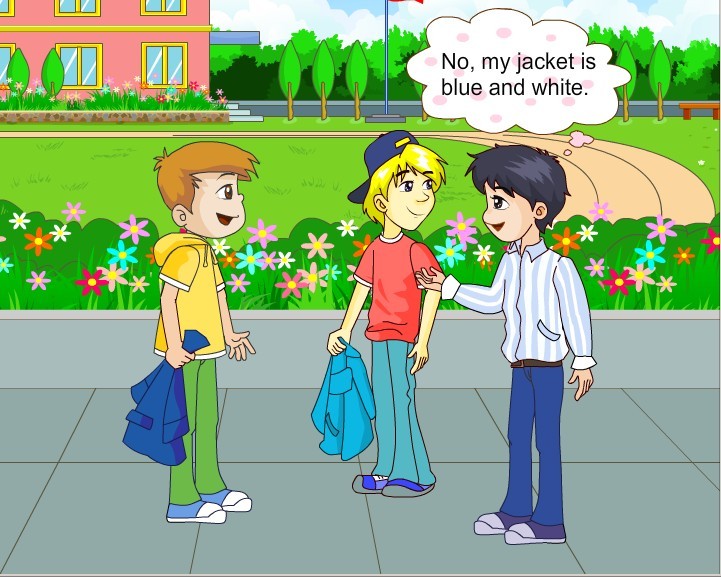 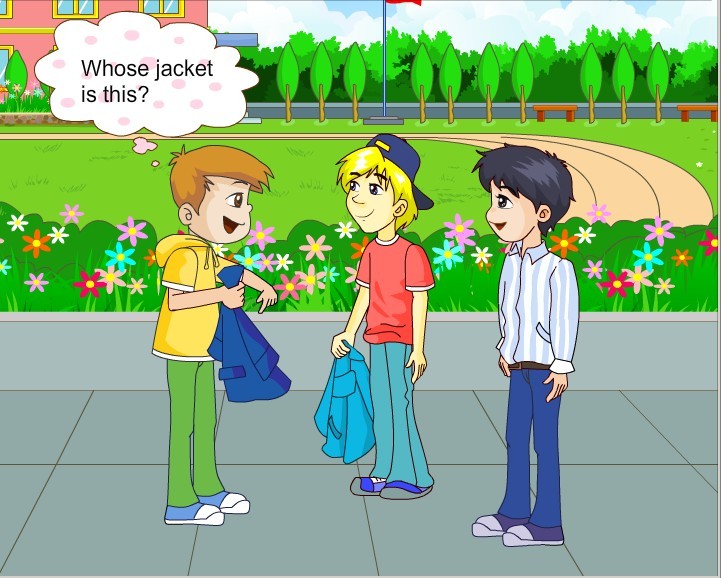 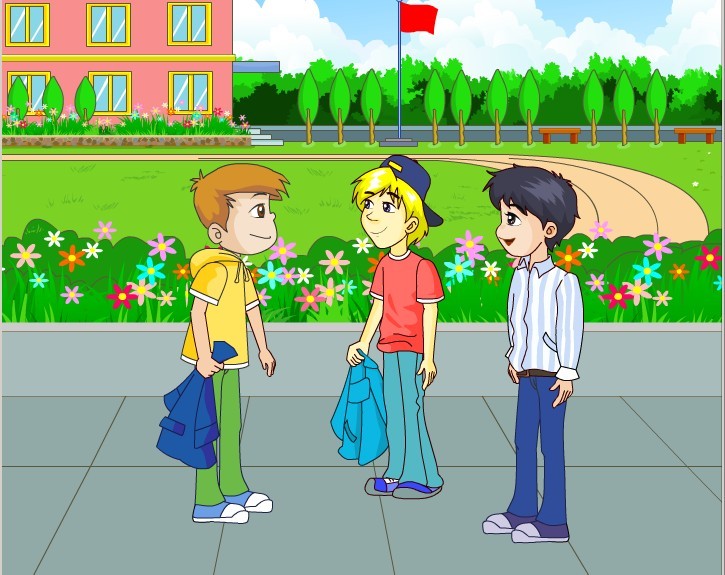 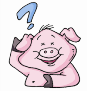 Work       alone
1b
Complete the passage according to 1a.
This is a blue jacket. It’s not Ben’s. It’s not_________ . And it isn’t__________. His is blue and white. Then______ jacket is it? Kangkang thinks it’s_________
Michael’s
Kangkang’s
whose
Li Ming’s
Listen and match.
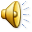 2a
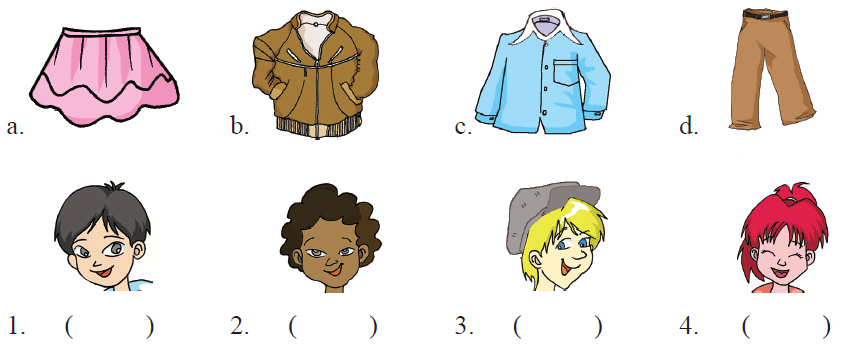 B
A
C
D
Make up dialogs with your partners.
2b
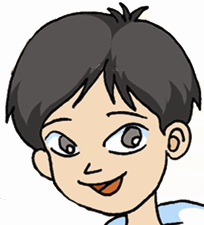 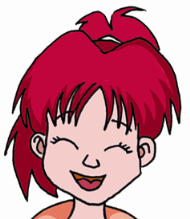 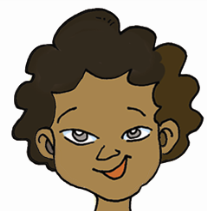 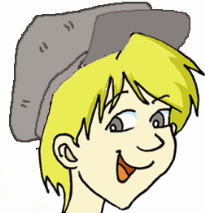 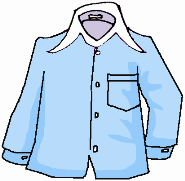 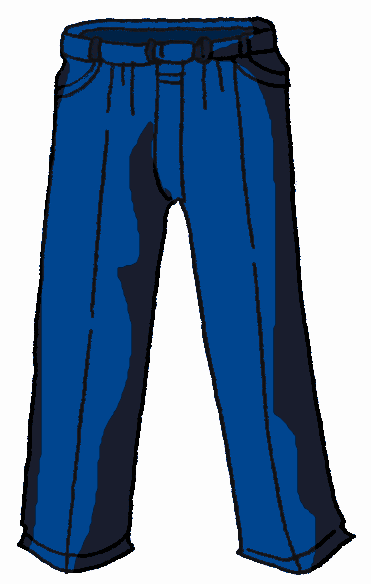 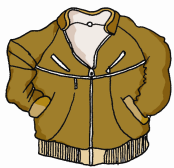 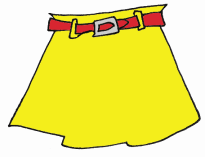 A: Whose … is this/that?
B: It’s …
A: Whose … are these/those?
B: They’re …
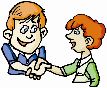 3
Pair work
Fill in the blanks with his, mine, your and whose. Then practice with your partner.
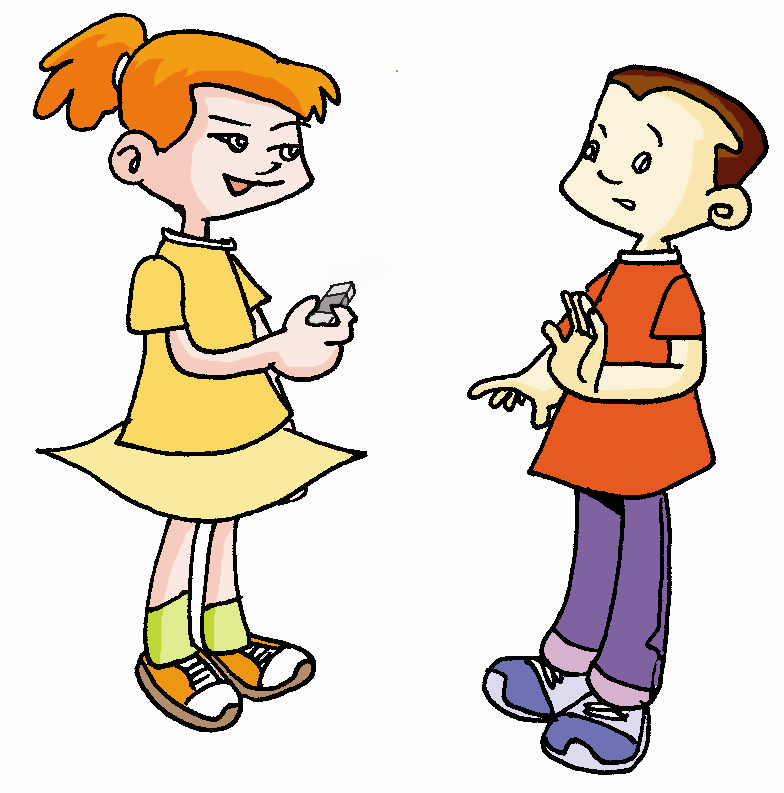 ①
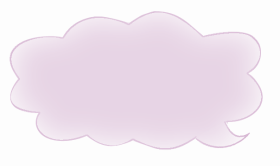 your
Is this           eraser?
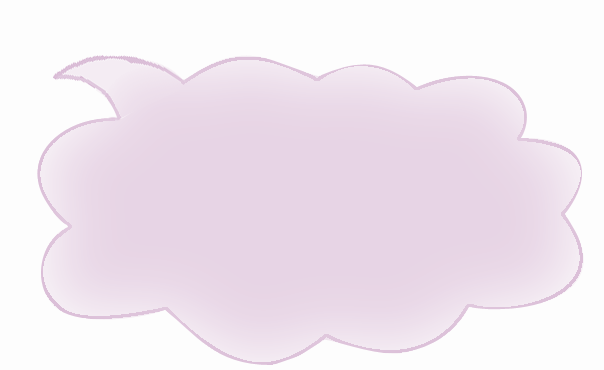 No, it’s not           .
mine
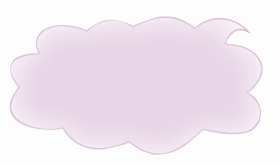 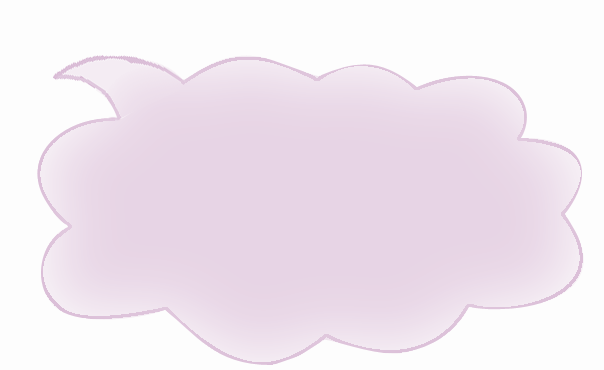 Whose
eraser is it, then?
It’s Zhang Lan’s.
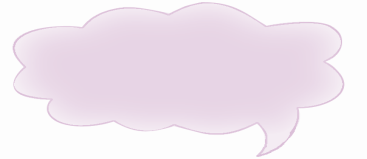 ②
your
Are these  
boxes?
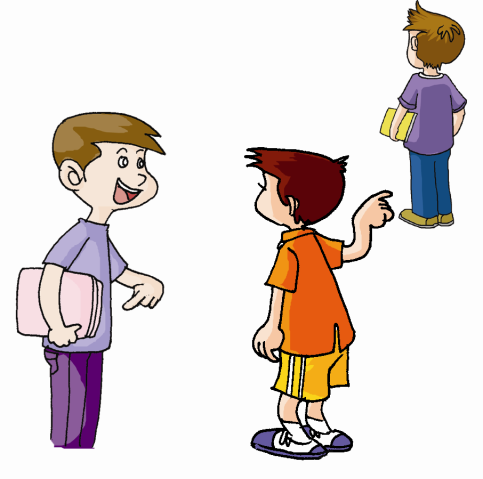 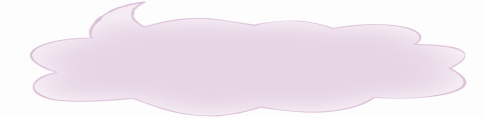 mine
No, they are not            .
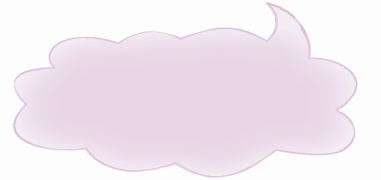 Whose boxes are they, then?
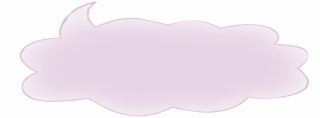 his
They’re           .
practice
4
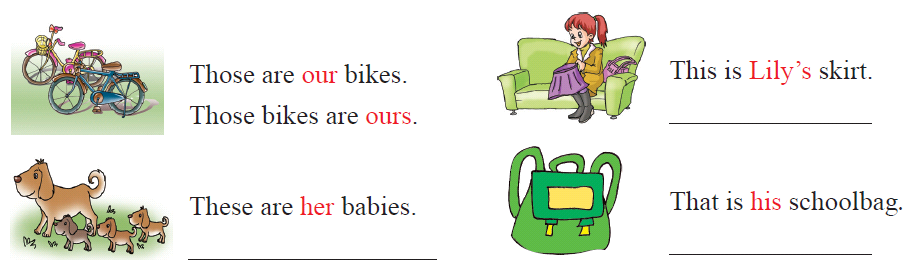 This shirt
 is Lily’s.
That schoolbag
 is his.
These babies 
are hers.
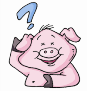 Work           alone
5
Match the questions with the correct answers.
He is short and  he has blond hair.
b. No, it’s hers.
c. It’s Kangkang’s.
d. It’s pink.
e. They are his.
Whose pants are these?
What does Steve look like?
Is this coat his?
What color is your coat?
Whose jacket is this?
Summary
①大部分的形容词性物主代词在后面加-s构成名词性物主代词。有3个特殊情况my—mine, his—his, its—its。
②形容词性物主代词后面跟名词；名词性物主代词有名词的含义，相当于对应的形容词性物主代词加上名词。
③名词性物主代词作主语时，如果含义是单数，后面的be动词用is；如果含义是复数，那么be动词用are。
Summary
本单元学到了什么？
名词的所有格

whose 引导的特殊疑问句

谈论物品的所属
Homework
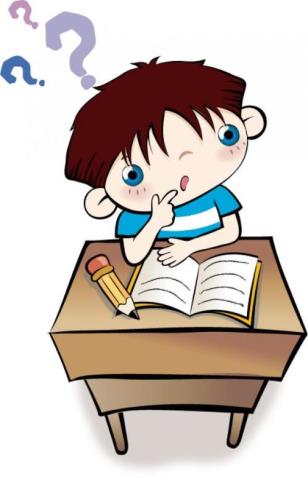 每人按要求制作一幅“物主代词卡”。
    要求：
规格：10cm×5cm
正面是汉语，反面用英语写出它的两种形式：名词性物主代词和形容词性物主代词。
两人一组互相看卡片，说出(或读出)与之相对的汉语或英语。
三人一组，利用自己的物品，利用物主代词表演对话。